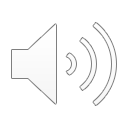 Informed Consent Pathways for Minimal Risk Research
Waiver of Consent, Alteration of Consent, and Waiver to Document Consent
Definitions
Waiver of consent – the IRB waives all consent requirements (process, document, signature)
Alteration – the IRB waives some or alters some of the elements of informed consent (document, signature)
Waiver to document consent – the IRB does not waive the consent document or process; the IRB only waives the signature requirement on the document (signature)
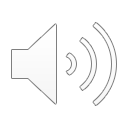 Risk Determinations and Consent Exceptions
During the review of all projects, the IRB makes a determination regarding risk level based on the regulations
Minimal risk
Greater than minimal risk
If a project qualifies as minimal risk, it may qualify for a waiver of consent, an alteration of consent, or a waiver to document consent
The decision of whether or not a project is granted a waiver or alteration of consent or a waiver to document consent is ultimately left to the IRB
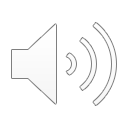 4
Waiver/Alteration of Informed Consent
Five criteria must be met for an altered or waived
informed consent process: 	
The research involves no more than minimal risk to subjects
The research could not be practicably be carried out without the waiver
If the research involves using identifiable private information or identifiable biospecimens, the research could not practicably be carried out without using such information or biospecimens in an identifiable format
The waiver or alteration will not adversely affect the rights and welfare of the subjects
Whenever appropriate, subjects will be provided with additional pertinent information after participating (debriefing)
Source (45 CFR 46.116(f))
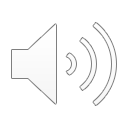 Ideas for Alteration of Consent
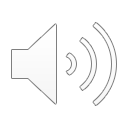 6
Waiver of Documentation
The following criteria, must be met for the IRB to waive the requirement for a signed informed consent document:

The informed consent document is the only record linking the subject to research and the harm from a possible breach of confidentiality is the principle risk to the subject 
OR
The research poses no more than minimal risk of harm and does not involve any procedures which require written consent outside of the research context
OR
The subjects or LARs are members of a distinct cultural group or community in which signing forms is not the norm, the research presents no more than minimal risk of harm, and there is an appropriate alternative for documenting that informed consent was obtained

			Source (45 CFR 46.117(c))
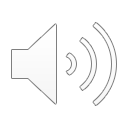 Thank you!
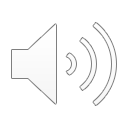